PROJET PIA – C01
Référentiel de compétences en gestion de l’intelligence artificielle appliqué à l’industrie 4.0. (Polytechnique, TÉLUQ)
Équipes participantes à la co-construction du référentiel
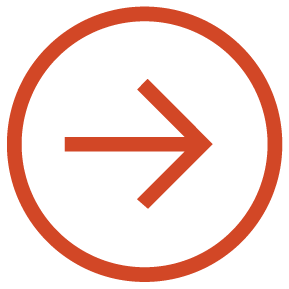 Université TÉLUQ :
Responsable du projet PIA-C01 et co-chercheuse : Diane-Gabrielle Tremblay, Professeure à l’École des sciences de l’administration (dgtrembl@teluq.ca). 
Co-chercheuse du projet PIA-C01 : Valéry Psyché, Professeure au Département éducation (valery.psyche@teluq.ca).
Coordonnatrice du projet PIA-C01 et co-chercheuse : Amina Yagoubi, Sociologue
 (amina.yagoubi@teluq.ca).

Collège Bois de Boulogne/JACOBB
Halia Ferhat, Conseillère pédagogique responsable des programmes informatiques et de la formation en ligne (halia.ferhat@bdeb.qc.ca)
Nesrine El Zemirli, chercheuse chez Jacobb : Centre d’intelligence artificielle appliquée (nesrine.zemirli@jacobb.ai)

Collège Alma/COLAB :
Jean-Daniel Fleury, Chargé de projet chez Colab — Innovation sociale et culture numérique 
(jean-daniel.fleury@colabnumerique.com)
Yves Otis, Chargé de projet chez Colab — Innovation sociale et culture numérique (yves.otis@colabnumerique.com)
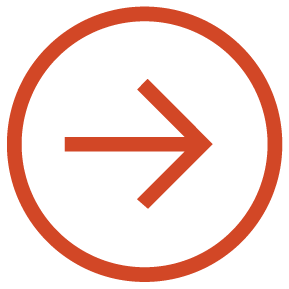 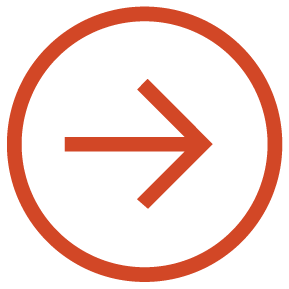 Description du projet
Objectif : Le projet vise à définir un référentiel des compétences essentielles au développement du numérique et à la gestion de l’intelligence artificielle au sein des organisations, dans une perspective éthique et durable. Ce référentiel pourra donner lieu à des formations de niveau collégial ou universitaire. L’intégration des contenus de l’IA, la gestion de l’IA, l’organisation du travail dans un contexte d’IA comptent parmi les principaux sujets étudiés. 
Durée : février 2020 à juin 2022 
Livrables : Un référentiel visant à répondre aux besoins 1) des entreprises et 2) des programmes de formation; un rapport de recherche (revue de littérature et synthèse des connaissances), un plan de transfert des connaissances (articles, séminaire).
[Speaker Notes: Rencontres d’équipe qui concernent l’élaboration du référentiel 
Adaptation de la méthodologie d’élaboration du référentiel de métier-compétences choisie : DACUM
Séances de brainstorming avec les experts du domaine pour en retirer des informations pertinentes en termes de définition des compétences : 3 séances de 4 heures
Co-rédaction des tâches et opérations permettant de dégager les compétences spécifiques et des compétences générales
Co-rédaction de la matrice de compétences
Tenue du journal : la table de correspondance (méthode du référentiel retenu)
Reformuler sous forme d’énoncés de compétences des éléments issus de la collecte de données.
Révision et co-écriture de la première version du référentiel (avant validation);
Révision et co-écriture de la seconde version du référentiel après validation.]
Démarche de co-construction du référentiel
Étape 1 : planification des travaux préparatoires à l’atelier de co-construction du référentiel 
Rencontres de l’équipe de chercheurs
Choix et adaptation de la méthodologie choisie : DACUM (Developing A CUrriculuM)
Constitution d’un comité d’experts, organisation atelier en mode virtuel, outils, etc.
Organisation de 3 groupes de discussion avec experts : en avril/mai 2020.
Organisation de 25 entrevues individuelles avec des experts : à plusieurs moments.
Veille scientifique et revue de littérature :
Identification sous forme d’énoncés d’éléments provenant de la revue de littérature.
Analyse de la situation de travail du métier de gestionnaire de projet en IA
Définition de la portée du référentiel en comparaison avec d’autres existants (GRHA, AUNEGE-FNEGE, ADMA,… ).
[Speaker Notes: Étape 1: planification des travaux préparatoire à l’atelier de co-construction du référentiel (objet et portée de l’analyse des compétences, constitution d’un comité d’experts praticiens, organisation en mode virtuel, etc.)]
Démarche de co-construction du référentiel
Étape 2 : Tenue de l’atelier de co-construction d’une charte des compétences avec un groupe d’experts-praticiens (3 demies — journées);
Une dizaine experts issues de domaines de la gestion et de la science des données/IA
Du 27, 28 et 29 octobre 2020;
Étape 3 : travaux post-atelier (1/2 jour); 
Nettoyage du tableau MIRO, organisation des vignettes.
[Speaker Notes: Étape 1: planification des travaux préparatoire à l’atelier de co-construction du référentiel (objet et portée de l’analyse des compétences, constitution d’un comité d’experts praticiens, organisation en mode virtuel, etc.)]
Démarche de co-construction du référentiel
Étape 4 : Validation de la charte des compétences par l’équipe de recherche.
Étape 5 : Analyse détaillée des compétences au moyen de 
rencontres avec des experts ciblés.
Résultat par compétence : gestes clés, exemples/explications issus de pratiques; compétences transversales particulièrement sollicitées.
Analyse croisée avec autres référentiels connexes (GRHA, AUNEGE-FNEGE)…
Étape 6 : Révision et co-écriture finale de l’équipe de recherche.
Présentation du référentiel
Référentiel
Il rassemble : 5 domaines

Il contient :
les compétences essentielles et transversales pour un gestionnaire de projets en IA
des compétences spécifiques viennent préciser celles-ci. 

Issues :
des ateliers de co-construction (octobre 2020 : 11 experts) animés selon la méthode DACUM. 
de l’analyse qualitative d’entrevues semi-dirigées (avril-juin 2020 et novembre-décembre 2020 à février 2021 : 25 experts). 
Le domaine des compétences transversales a été croisé avec la liste des compétences transversales du référentiel du gestionnaire québécois (AdmA, 2019).
Référentiel
01/ A. DOMAINE DE LA GESTION DE PROJET
A1. INITIALISER UN PROJET IA
A2. PLANIFIER UN PROJET IA 
A3. EXÉCUTER UN PROJET IA 
A4. SUPERVISER ET CONTRÔLER LE PROJET
A5. CLÔTURER LE PROJET IA
Référentiel
02/ B. DOMAINE DU MÉTIER/SECTEUR : CONNAITRE LE MÉTIER/SECTEUR DU PROJET
B1. DÉVELOPPER UNE EXPERTISE MÉTIER/SECTEUR 

B2. MENER LA TRANSFORMATION NUMÉRIQUE DE L’INDUSTRIE AU NIVEAU 4.0
Référentiel
03/ C. DOMAINE DES TECHNOLOGIES LIÉES À L’IA : DÉVELOPPER DES COMPÉTENCES TECHNIQUES ET NUMÉRIQUES
C1. ANTICIPER LA PROBLÉMATIQUE
C2. GÉRER LES DONNÉES
C3. COMPRENDRE LES ALGORITHMES 
C4. GÉRER LA QUALITÉ DE LA SOLUTION D’IA
C5. CERNER L’ENVIRONNEMENT TECHNOLOGIQUE 
C6. IMPLANTER LA SOLUTION D’IA DANS L’INDUSTRIE
Référentiel
04/ D. DOMAINE DE LA GOUVERNANCE D’UN PROJET D’IA : VEILLER AUX ENJEUX DE GOUVERNANCE
D1. ASSURER LA GOUVERNANCE D’UN PROJET D’IA 

D2. ÉTABLIR UNE ÉTHIQUE DU PROJET D’IA 

D3. RESPECTER LES LOIS 

D4. ÉVALUER LES ENJEUX DE LA CYBERSÉCURITÉ
Référentiel
05/ E. DOMAINE DES COMPÉTENCES TRANSVERSALES : DÉVELOPPER SES COMPÉTENCES TRANSVERSALES
E1. DÉMONTRER UNE INTELLIGENCE RELATIONNELLE 

E2. FAIRE PREUVE DE QUALITÉS INDIVIDUELLES
Pour en savoir plus sur le projet
Chapitre (accepté) sur l’écosystème montréalais de l’IA :
Tremblay, D.-G., Yagoubi, A., Psyché, V., (sous presse, 2022). Digital Transformation: An Analysis of the Role of Technology Service Providers in Montreal’s Emerging AI Business Ecosystem. In M. Ratajczak-Mrozek, P. Marszalek (Ed.), Digitalization and Firm Performance. Examining the Strategic Impact: Springer Nature. 

Article (en préparation) : sur l’éthique, gestion responsable de l’IA, approche de gestion inclusive en IA
Article 3 (à venir) : sur le référentiel et sa démarche de co-construction
Rapport final (mai 2022).
[Speaker Notes: En mode Diaporama, sélectionnez les flèches pour visiter des liens.]